The Manchus
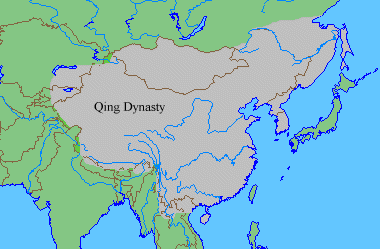 New transoceanic maritime reconnaissance: Zheng He (during Ming) (4.1.III.A.)
What purpose did these voyages serve? 
to restore former Chinese preeminence in the world.

Why did the voyages stop? 
resources to purifying their empire and protecting them from further nomadic invasions.
Land Empires expand with gunpowder: Manchus (4.3.II.B.)
In 1644 the Manchus entered China and easily drove all the way to Beijing where they defeated the weakened Ming and established their own rule over China, the Qing Dynasty.
New elites, Manchus in China (4.2.II.A.)
Rulers used religion to justify rule: emperor’s performance of Confucian rituals (4.3.I.B.)
Civil Service Exam 

Adopted the Chinese title Son of Heaven 

Performing Confucian rituals
Treatment of different ethnic and religious groups
Buddhists 

Mongols 

Respected cultures of minorities 

Treatment of Chinese
Bureaucratic elites: civil service bureaucrats
Manchus preserved the highest positions in the government for themselves
Silk Production in China (4.2.I.A.)
The city of Canton
Buddhism spreads in Asia (4.1.VI.B.)
Tibetan Buddhism
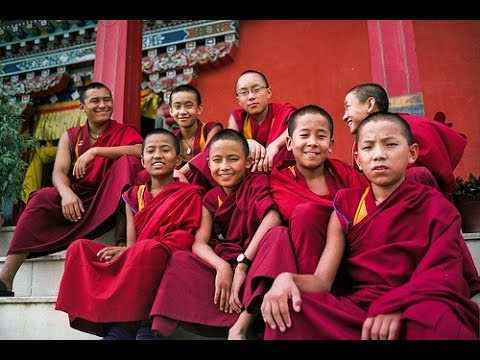 Map Activity 

Part I of Discussion- Gun Empires
The Mughals
Land Empires expand with gunpowder: Mughals (4.3.II.B.)
Like the Ottomans, they relied on a military elite armed with firearms and created a strong centralized empire organized with a bureaucracy.
Cotton textile production in India, increased peasant labor (4.2.I.A.)
Cotton, which was softer than many fabrics and could be dyed and printed with elaborate patterns, became an extremely popular fad in Europe
Spice trade with Europeans benefits Mughal leaders: Shan Jahan (4.3.I.A.)
The most important beautification of the imperial courts was by emperor Shah Jahan. Jahan ruled during the commercial boom of the Mughal Empire and was flush with silver from the New World used to purchase tons of Indian pepper.
Power of existing elites fluctuated, zamindars (4.2.II.B.)
Acting as local aristocratic landlords, they collected taxes from peasants and sent a set quota to the state.
Rulers used art to display power, Taj Mahal (4.3.I.A.)
Religion in the Mughal Empire: Islam and Sikhism (4.1.VI.A. and D.)
Sikhism, combined Islam’s notion of the oneness of God with the Hindu concept of inclusiveness
Rulers used religion of justify rule, Akbar (4.3.I.B.)
Religious toleration through debates 

Akbar married Hindu princesses but did not require them to convert 

Hindus given gov’t jobs 

Created syncretic religion called “the divine faith”